Опыт построения системы взаимодействия образования и бизнеса в регионах
Кудряшова Элина 
Руководитель департамента 1С
kude@1cpfo.ru
[Speaker Notes: Немного статистики. С 2000 года фирма 1С проводит ежегодную научно-практическую конференцию «Новые информационные технологии». С 2008 года количество участников выросло в 6 с лишним раз. Это преподаватели и сотрудники вузов, которым интересно работать по направлению 1С.]
Компания «1С-Поволжье» - дистрибьютор фирмы «1С»
Уже более 20 лет компания 1С-Поволжье совместно с фирмой 1С ведет работу с образовательными учреждениями:
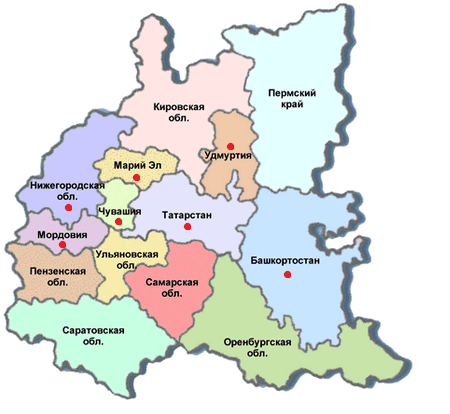 Нижегородской области, 
Татарстана, 
Башкортостана,
Пермского края,
Удмуртии,
Чувашии,
Мордовии, 
Марий Эл
Система взаимодействия
Дистрибьютор фирмы 1С
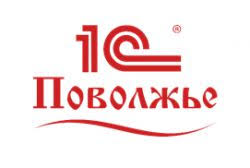 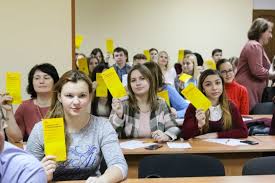 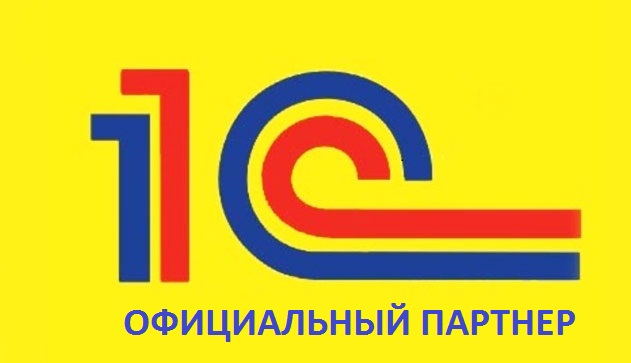 Учебное заведение
Партнеры фирмы «1С»
[Speaker Notes: Слайд № 2.
На данном этапе развития подготовки молодых специалистов все большую роль играет организация взаимодействия учебных заведений с реальными бизнес структурами, которые заинтересованы в получении квалифицированных кадров. Не исключение и отрасли в которых широко применяются технологии 1С в различном виде.  
Дистрибьютор – задачи и цели
Партнер  Фирмы 1С – задачи и цели]
Основа взаимодействия учебное заведение – фирма «1С»
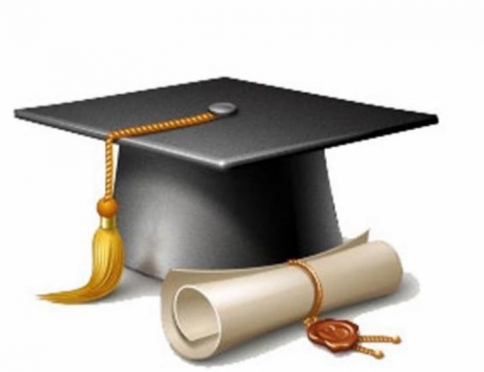 Договор об использовании программных продуктов в учебном процессе в высших и средних образовательных учреждениях:
Льготные цены на ПП для учебных целей (до 75%)
Бесплатная подписка ИТС ПРОФ ВУЗ
Бесплатное обучение преподавателей по акции 1С-Легкий старт
Бесплатное тестирование в УЦ № 1
[Speaker Notes: Слайд № 3 
Основой взаимодействия является Договор о сотрудничестве между Учебным заведением и фирмой 1С. Данный договор дает огромные возможность Учебному заведению для реализации основной цели: Подготовка молодых специалистов в области ИТ-индустрии.
Имея данный Договор многие преподаватели задают вопрос: «И что дальше?»
А дальше преподаватель может рассчитывать на помощь в различных областях своей деятельности.]
Мероприятия компании 1С-Поволжье
Региональная научно-практическая конференция
Круглый стол
День 1С:Карьеры
Мастер-классы
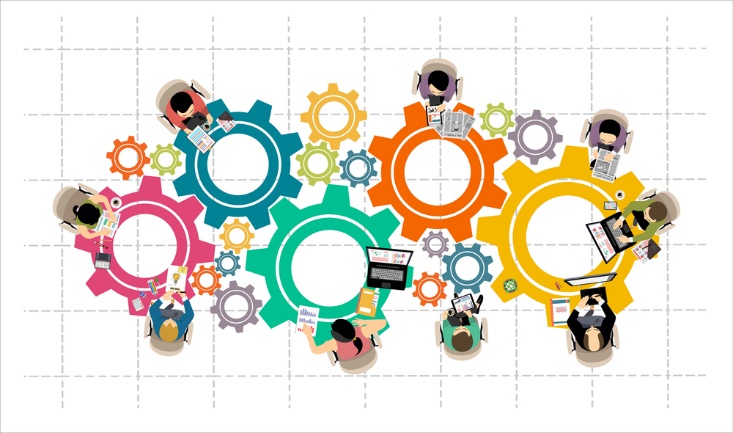 [Speaker Notes: Слайд № 4
Все эти мероприятия решают несколько основных задач:
Сближение бизнеса с процессом подготовки специалиста
Достижение взаимопонимания преподавателя и бизнес-структуры
Постановка задач на ближайшую перспективу всем участникам мероприятий]
Мероприятия компании 1С-Поволжье
Региональная научно-практическая конференция

Перспективы развития технологий 1С для создания инфраструктуры цифровой экономики и обновления системы образования

Вопросы и пути решения проблемы подготовки эффективных и востребованных кадров

Вопросы сближения академической и бизнес-сфер, повышения эффективности образовательных организаций в педагогической, научной и административно-хозяйственной деятельности с помощью применения технологий 1С
[Speaker Notes: Слайд № 5
Научно-практическая конференция дает возможность определить текущие задачи и определить направление взаимодействия бизнеса и академической сферы на ближайшую перспективу.]
Мероприятия компании 1С-Поволжье
Региональная научно-практическая конференция
Перспективы развития технологий 1С для создания инфраструктуры цифровой экономики и обновления системы образования

Вопросы и пути решения проблемы подготовки эффективных и востребованных кадров

Вопросы сближения академической и бизнес-сфер, повышения эффективности образовательных организаций в педагогической, научной и административно-хозяйственной деятельности с помощью применения технологий 1С
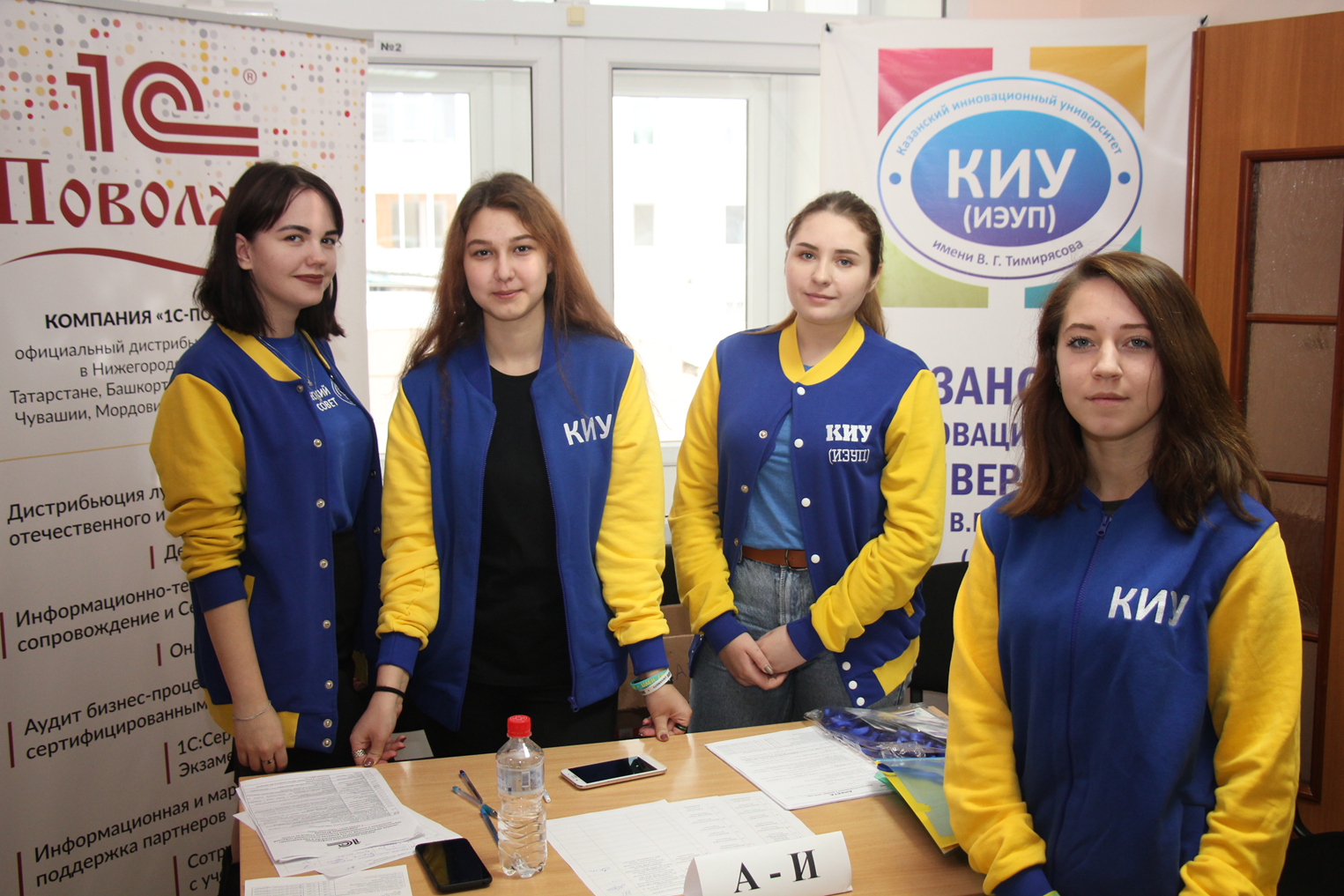 [Speaker Notes: Слайд № 5
Научно-практическая конференция дает возможность определить текущие задачи и определить направление взаимодействия бизнеса и академической сферы на ближайшую перспективу.]
Мероприятия компании 1С-Поволжье
Региональная научно-практическая конференция
Перспективы развития технологий 1С для создания инфраструктуры цифровой экономики и обновления системы образования

Вопросы и пути решения проблемы подготовки эффективных и востребованных кадров

Вопросы сближения академической и бизнес-сфер, повышения эффективности образовательных организаций в педагогической, научной и административно-хозяйственной деятельности с помощью применения технологий 1С
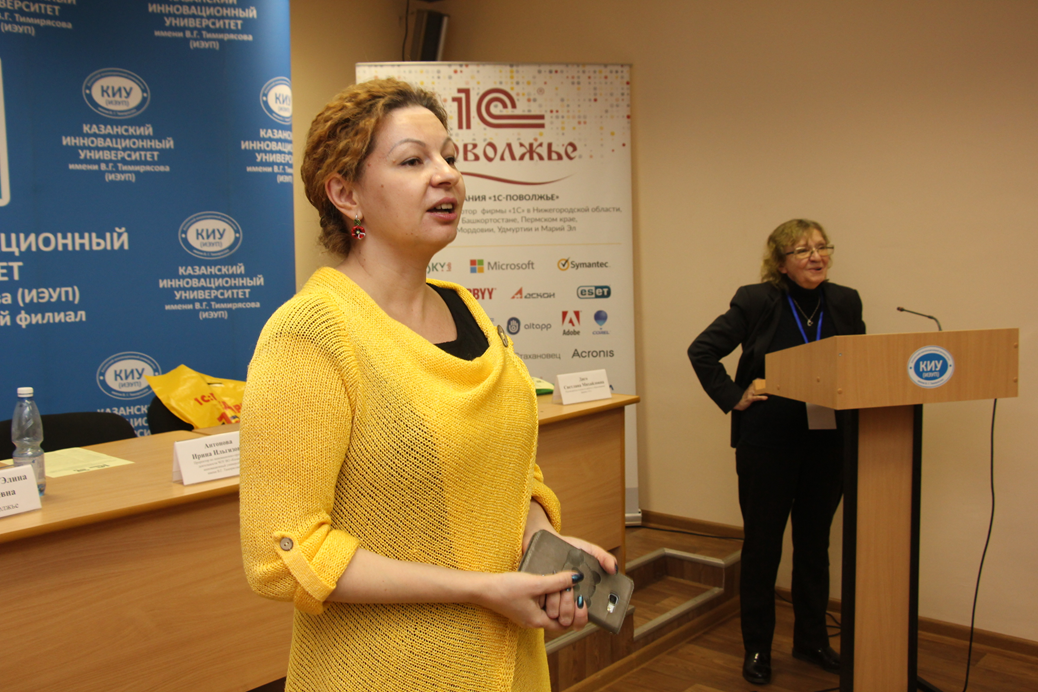 [Speaker Notes: Слайд № 5
Научно-практическая конференция дает возможность определить текущие задачи и определить направление взаимодействия бизнеса и академической сферы на ближайшую перспективу.]
Мероприятия компании 1С-Поволжье
Круглый стол

Эффективное использование технологий 1С в образовательном процессе;

Привлечение ведущих специалистов индустрии 1С для организации мастер-классов и открытых лекций;

Профориентация обучающихся – конкурсы профессионального мастерства;

Стажировки и практики во время учебы, как способ получения опыта работы обучающимися.
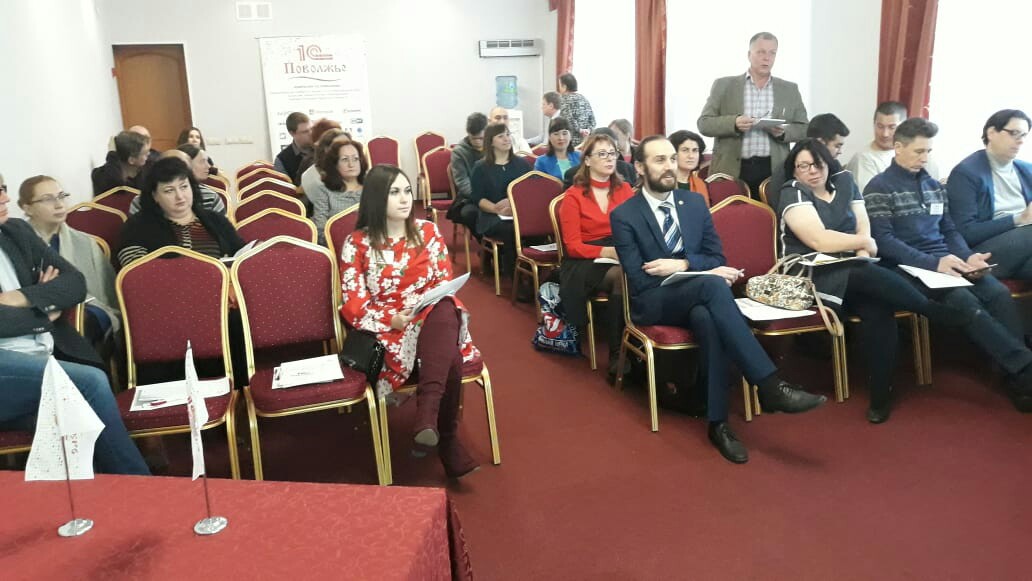 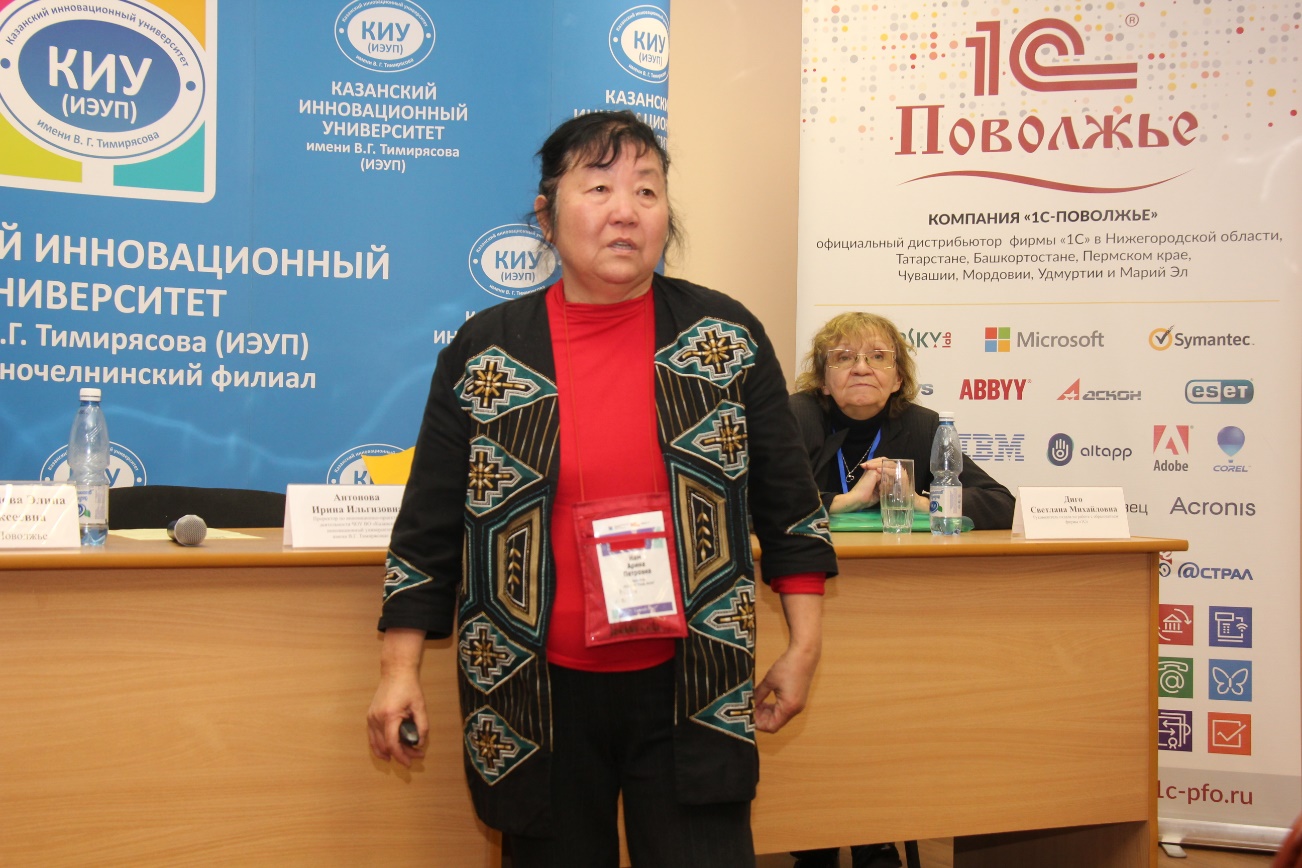 [Speaker Notes: Слайд № 6
Круглые столы решают более узкие задачи в сравнении с конференциями и позволяют сотрудника учебных заведений получить более тесные контакты с бизнес структурой.
Данное мероприятие нацелено на то, чтобы появились конкретные договоренности направленные на решение текущих задач.]
Мероприятия компании 1С-Поволжье
День 1С:Карьеры и Мастер-классы

Рассказать студентам о технологиях 1С;

Возможность партнерам заявить о существующих вакансиях и привлечь внимание молодых специалистов к франчанизингу;

1С:профессионал – возможность разглядеть в студентах будущих сотрудников;

Мастер-класс – это возможность установить диалог между студентом и его потенциальным работодателем.
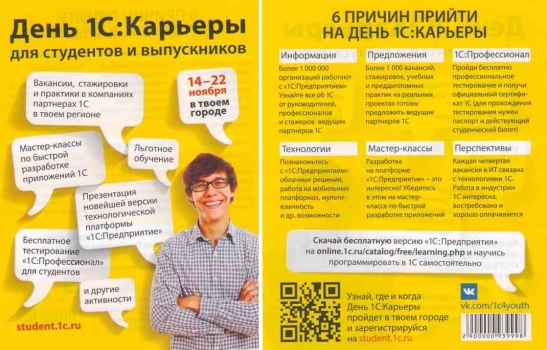 [Speaker Notes: Слайд № 7
Все на слайде]
Эффективность единения Учебное заведение - партнер фирмы 1С
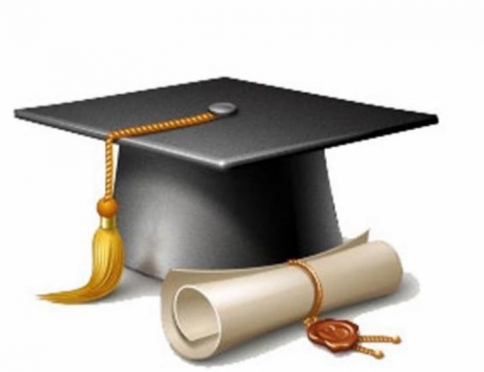 Возможности направления Партнер -> Учебное заведение:
Консультация преподавателей и руководства УЗ
Помощь в организации практических занятий
Базы практик
Индивидуальная подготовка студентов
Широкий спектр знаний в области ПП фирмы 1С
[Speaker Notes: Слайд № 8
Немного вузов, которые могут похвастаться наличием преподавателя, который может прочитать курс по 1С:ERP.
Что читают студентам экономических специальностей? 
ПП 1С:Бухгалтерия, 
редко 1С:Управление торговлей. 
Почему? 
Потому что:
преподаватель или не знает о этих продуктах, 
знает, но ему никто не объяснил как это работает (нет финансирования на обучение)
он считает, что этим мало кто в реальности пользуется 
Вот и получается Бухгалтерия – это сила!
А во многих вузах руководители все еще считают, что 1С – это 1С:Бухгалтерия и ничего более.]
Эффективность единения Учебное заведение - партнер фирмы 1С
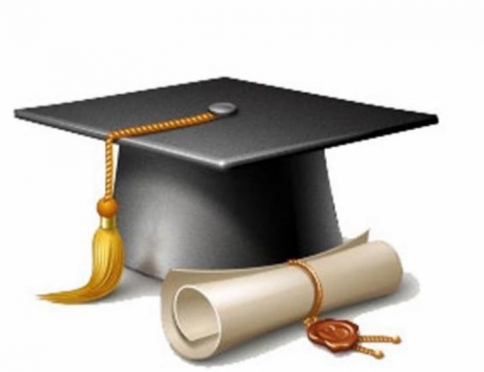 Возможности направления Учебное заведение -> Партнер :
Материально-техническая база
Квалифицированные педагогические кадры
Широкий выбор молодых специалистов
Систематизированный подход к обучению
Корректировка рабочих программ
[Speaker Notes: Слад № 9
Любое Учебное заведение обладает большим потенциалом в виде материально-технической базы и квалифицированных преподавателей для ведения подготовки молодых специалистов
Преподаватели в свою очередь имеют опыт подготовки и владеют методикой преподавания.
Кроме этого, руководители различного уровня могут изменить (в рамках действующих требований) рабочие программы подготовки специалистов.]
Эффективность единения Учебное заведение – партнер фирмы 1С
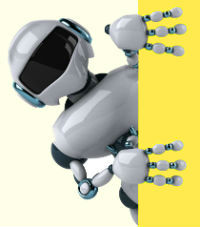 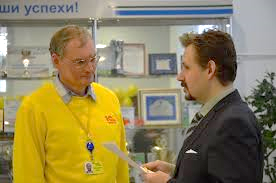 [Speaker Notes: Слайд № 10
Продолжение от слайда № 9
Личные контакты преподавателя с сотрудниками партнеров дают возможность развиваться и тем и другим.]
Из опыта работы за 2018 год
12 фирм 1С:Франчази активно участвуют в обучении студентов
Около 600 студентов посетили мастер-классы по ИТС и разработке
21 учебное заведение активно привлекает партнеров для подготовки молодых специалистов
[Speaker Notes: Слайд № 11
Итоги работы в 2018 году.]
Роль компании 1С-Поволжье в работе с учебными заведениями
Взаимовыгодное сотрудничество:
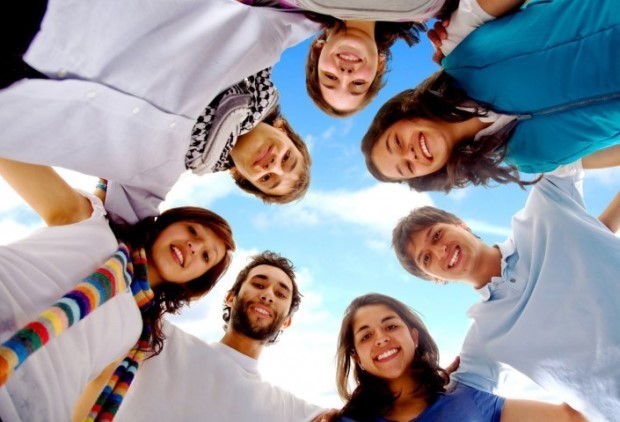 [Speaker Notes: Мы как дистрибьютор готовы помочь организовать Сотрудничество партнера 1С с учебным заведением.
Это взаимовыгодно не только на уровне подготовки специалистов, но и на бизнес уровне. Учебное заведение – это не только подготовка специалистов, но и обычная хозяйственная деятельность, которой требуется автоматизация.]
Спасибо за внимание!
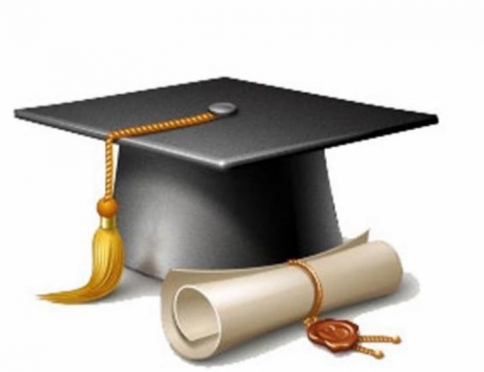 Кудряшова Элина 
Руководитель департамента 1С

kude@1cpfo.ru  

+7 917 276 82 56